Ranks in the British Army/CCF
Notebook/Paper
Pencil (Pen)
You will be tested on this
Heads up
Will always be visible on outer layer of clothing on a rank slide.

Determines if you should salute the them.

Really simple system
Cadet/ NCO ranks
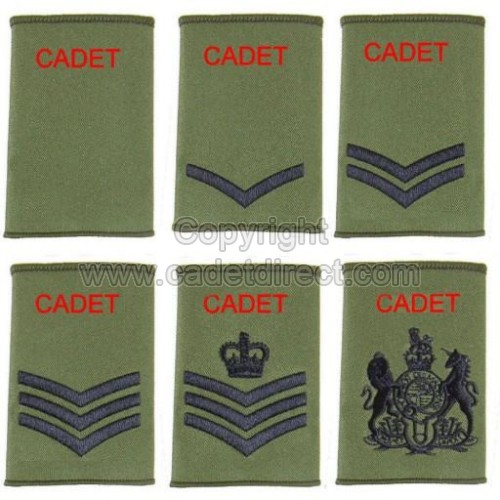 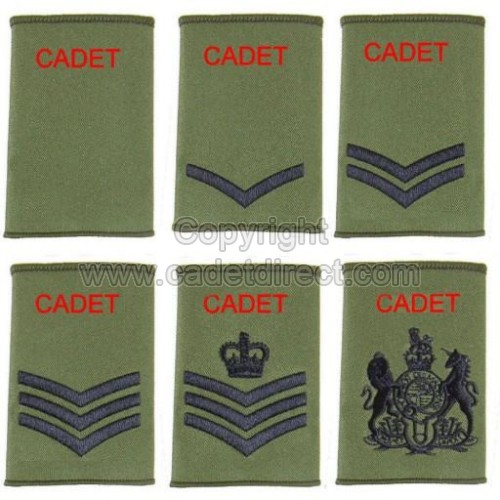 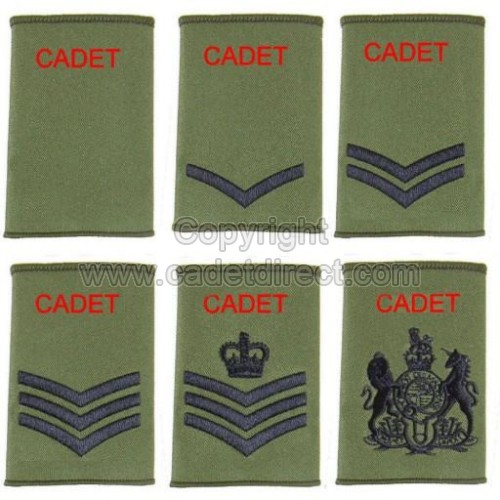 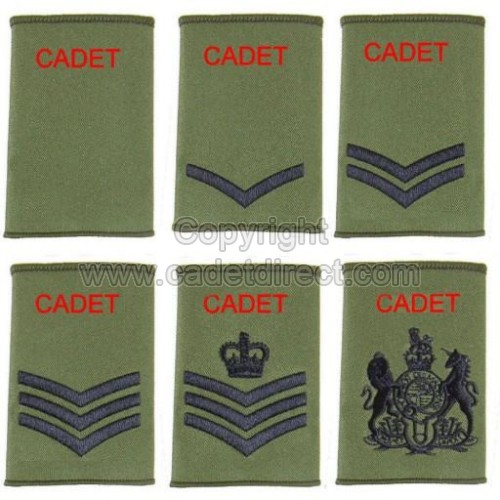 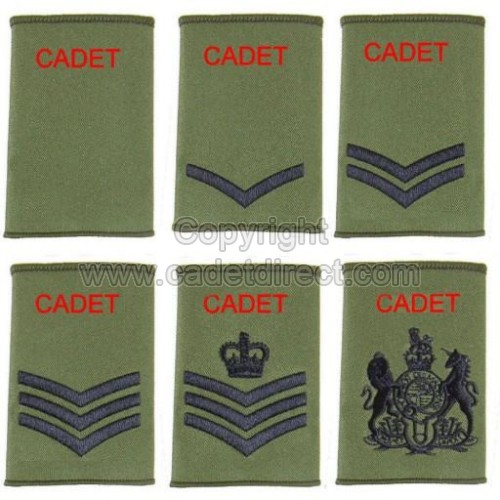 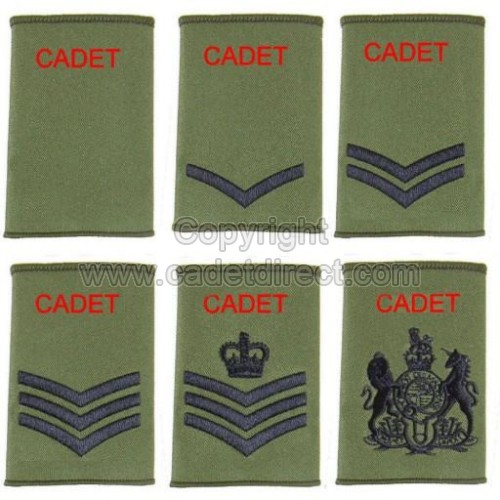 Lance Corporal
Staff Sergeant
Warrant Officer 2 (WO2)
Corporal
Sergeant
Cadet
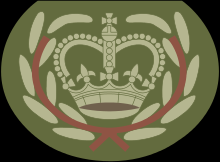 DO NOT SALUTE THESE RANKS!
Warrant Officer 1 (WO1)
RSM/CSM
Regimental Sergeant Major – Position not rank – WO1 or higher

Company Sergeant Major – Position not rank – WO2 or higher

DO NOT SALUTE – but address as SIR/MA’AM (pronounced mam)

Often the most important person on base
Commissioned Officer Ranks – Salute them
These are the most important for you to learn and be able to identify!
What rank is Miss Read, Mr. Le Sauvage and Mr. Stewart?
Officer Footnotes
Common encounters:
2nd Lt/Lt
Cpt

Other notes:

Address male officers as sir and female officers as ma’am (mum/mam not ‘marm’)

If you are marching on camp, your senior NCO should salute for you
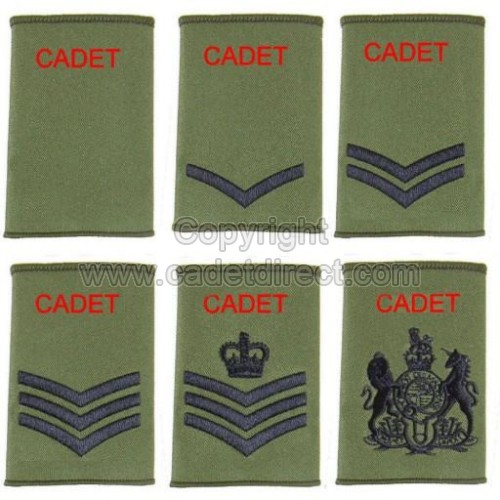 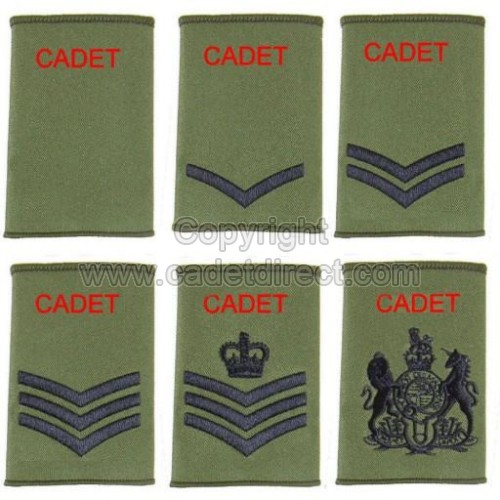 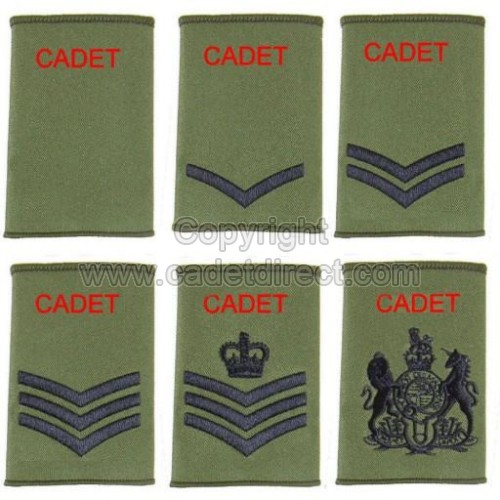 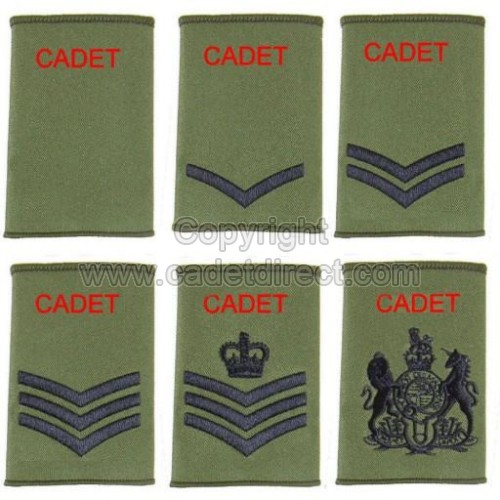 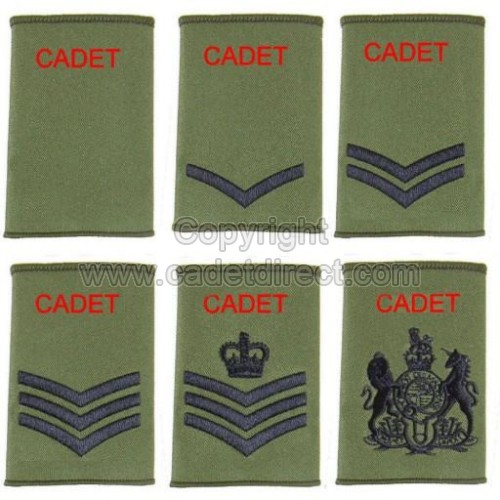 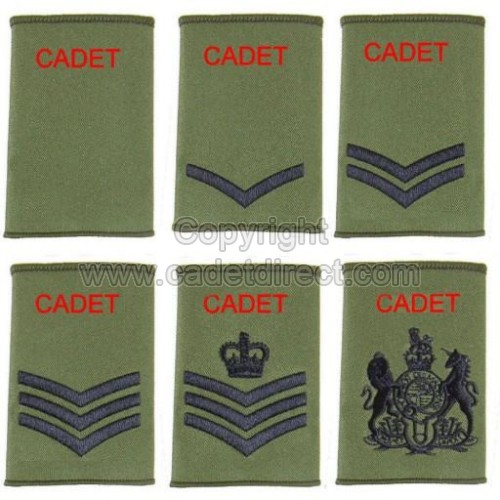 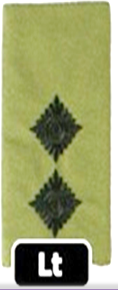 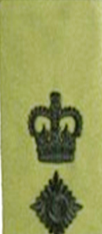 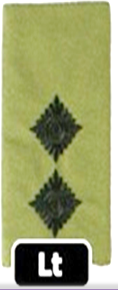 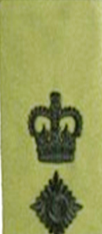 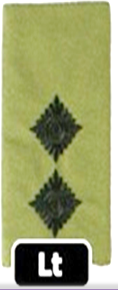 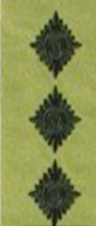